PROJEKT
Tema:Roli dhe vlera e dramave të Shekspirit për idealet e mëdha  të kulturës  perëndimore.
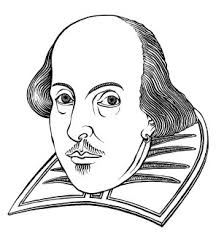 OBJEKTIVAT
Të njohim rolin e dramave te Shekspirit.
Të njohim vlerat e dramave të Shekspirit.
Me anën e një eseje të nxjerrim vlerat krijuese tek  Shekspiri.
Roli i dramave të Shekspirit
Teatri dhe dramaturgjia ,sigurisht,janë zhvilluar e pasuruar që nga koha e Shekspirit,prandaj gjate ketij  përparimi nuk mund të mos  mrekullohesh me vitalitetin  që ka treguar dhe vazhdon të tregoje  dramaturgjia shekspiriane.Ajo është  polidimensionale dhe  e pashterëshme. Një nga  epërsitë e dramaturgjisë shekspiriane,që I krijoi bazament të fortë,është realizimi  në të i principit estetik:”Teatri është jeta,dhe jeta është teatër”.Ky  principeshtë një nga më të rendësishmit për strukturimin e dramave të Shekspirit.Kjo nuk ishte  një princip formal,por substancial,që I dha një kënd të vecantë shikimit të jetës  dhe të teatrit.Kanë  ekzistuar  e ekzistojnë tipe të ndryshme  teatri e dramaturgji:teatri I shpatave dhe  teatri I intrigave,tearti mister dhe teatri  bufon. "Teatri ështe jetë dhe Jeta është teatër“,që  dëshmon për kapërcimin e distancimit midis tyre, për një afrim estetik midis realitetit dhe teatrit. Shekspiri ka qënë i interesuar në radhë të parë ti japë përgjigje pyetjes:Ç”është jeta? Ç”vend zë e ç”rol luan njeriu në të? Cili është themeli i tragjedisë e i lumturisë së njeriut? Duke paraqitur ngjarje të rëndomta, të zakonshme Shekspiri zbulon themelet e Qenies e të ekzistencës njerëzore. Ska dramë të Shekspirit, ku të mungojë hulumtimi estetik i ketyre problemeve dhe të mos jetë formuluar një përgjigje e mencur, jo e improvizuar, por  e përftuar nga logjika e brendshme e ngjarjeve. Ai i bën gjyqin botës e njeriut, duke përcaktuar fajet e përgjegjësitë e tyre.
Vazhdimi…
Përfundimet nuk iu prijnë e nuk i drejtojnë ngjarjet në menyrë paraprake e aprioristike, por rrjedhin natyrshëm në fund. Shekspiri duket sikur është vetem regjisor, që eksperimenton një tekst, një skenar që s”është i tij, që e ka përgatitur dhe ia ka servirur jeta. Ai veçse e ngre në skenë, ku ngjarjet rrokullisen jashtë vullnetit e dëshirave,para pëlqimeve e simpative të regjisorit. Kjo e bën dramaturgjinë e tij të kumbojë me polifoni zerash. Dramaturgu  lëviz si hije e personazheve, nuk i bezdis, nuk i urdhëron,vetëm përjeton emocionalisht jetën e tyre në fatkeqësi e ne ngadhnjim. Nga që i ve në lidhje e raporte të ngushta gjithë këto hallka të teatrit të tij, Shekspiri guxoi të futë një trupë të dytë teatrore (për të luajtur teatër me teatër), sic bën tek "Hamleti" ose në komedinë “Ëndrra e një nate vere". Në një mënyrë të shkëlqyer e ka konkretizuar konceptin
 e  tij teatroro-dramaturgjik sidomos ne tragjedinë "Hamleti", që është drama me teatrore  nga veprat e tij. Koha në dramat e Shekspirit e tregon veten si një realitet objektiv,si forcë që thërrmon ëndërra, iluzione, pasione e dëshira njerëzore.
Vazhdimi…
Një kuptim të tillë mbikohe Shekspiri nuk e kllët në veprat dramaturgjike në trajtën e gjykimeve dhe të arsyetimeve teorike abstrakte, filosofike, por me mënyra specifike estetike, domëthenë përmes subjektit e veprimit dramaturgjik, përmes ngjarjeve, veprimeve, ndjenjave, mendimeve, pasioneve njerezore. 
Shekspiri e mënjanoi nga dramat e tij dhe e zëvendësoi me objektivitetin e kohës; këtu përplas ai synimet, dëshirat, aspiratat, planet e projektet e njerëzve dhe këtu lindin konfliktet me karakter tragjik. Bruti, Kasi në tragjedinë "Jul Cezari" tregojnë guxim, trimëri,përkushtim ndaj idealesh të larta sociale, por përfundojnë në viktima tragjike, sepse veprimet e tyre sado fisnike e të sinqerta, binin në kundërshtim me rrjedhën objektive të kohës, me ndryshimet e realitetit historik.
Koha e dramave historike të Shekspirit nuk përbëhet nga përfytyrimet subjektive të heronjve. Në dramat e tij rrëfehen shumë raste, kur protagonistët e antagonistët përpiqen ti dredhojnë kohës, ta mashtrojnë, t”ia hedhin ose ta administrojnë dhe komandojnë sipas dëshirave së tyre subjektive, me një fjalë, ta bejnë sus, por ajo tregohet e pamposhtur, e panënshtruar, rrëzon iluzione, sjell disfata dhe i shndërron fitimtarët në të mundur. Në ndeshje të tilla të ashpra me kohën gjenden Hamleti, Makbethi, Bruti, Rikardi III etj, dhe dihet fundi i tyre tragjik.
Vazhdimi…
Heronjtë e dramave shekspiriane, që se përfillon objektivitetin e kohës, iu shembellejnë atyre kalorësve, që u shpëton freri nga duart, kur kuajtë e tyre vrapojnë revan dhe, prandaj rrukullisen përdhe. Kështu rrokullis koha shekspiriane njërin pas tjetrit mbretër, tiran ,uzurpatore, diktatore e dështakë të tjerë.Koncepti mbi rrjedhën objektive të kohës në dramat e Shekspirit konkretizohet, sic e ka vënë në dukje Hegeli, në konceptin e "gjëndjes së botës", të "situatës", të "rrethanave", që  nënkuptojnë gjëndjen e bashkësive të tilla (në të cilat përfshihet njeriu, jeton e vepron) si shoqëria, rendi, sistemi, shteti, shoqëria civile, mbretëria, pushteti, rendi juridik, sistemi I pronësisë, interesat materiale etj. Njeriu, sipas Shekspirit, e gjen veten të përfshirë, jashtëvullnetit e dëshirave të tij, në këto bashkësi; ai jeton e vepron duke qëne i varur prej tyre,prandaj në disa drama të tij Shekspiri paraqet situata jetësore, në të cilat heronjtë e tij tjetër gjë dëshirojnë e tjetër gjë iu del; por edhe kur e njohin këtë të vërtetë, ata mund të hyjnë e  vijnë në kolizion me kohën objektive, e cila tregohet inkomode, mistrece, dhe e pamposhtur ndaj dëshirave, qëllimeve e synimeve subjektive të njeriut.
Vlerat e dramave të Shekspirit
Uillam Shekspiri, shkrimtari i madh i Anglisë. Shekspiri hyri vrullshëm në kohë të turbullta, hyri i freskët, befasues e i mirëpritur dhe zuri vend në krye të vatrës së letrave shqiptare, u bë një mysafir i përhershëm e bashkëkohor i historisë sonë kombëtare, tejet “shekspiriane” me aspektet tragjike e komike të saj. Shekspiri ishte dashuria intelektuale, shpirtërore e pandarë e Fan Nolit, ishte bukuria më e përsosur, e parapëlqyer e tij. Siç ka rrëfyer vetë, Noli u takua me Shekspirin qysh kur ishte 15 vjeç, kur rasti ia solli që t’i lexonte dramat shekspiriane me cilësinë e suflerit të vëmendshëm teatror. Këtë takim ai e ka quajtur “një nga ngjarjet e jetës time”. Shekspiri u bë pika kryesore e referimit për gjithë jetën e tij, për të kuptuar veten dhe për të përcaktuar identitetin e personalitetit të tij, idealet që e frymëzuan dhe që iu mbeti besnik përherë, për të kuptuar jo vetëm artin, por edhe historinë e njerëzimit. Aq shumë sa mori e sa përfitoi Noli nga Shekspiri, po aq guxojmë të themi, edhe i dhuroi gjeniut të Anglisë. Ky pohim yni mund të duket një hiperbolë e thjeshtë artistike, por në fakt përbën një të vërtetë të gjallë, të kapshme në shumë anë. Noli ishte një nga ata, që e çmuan më të drejtë dhe plotësisht vendin e rolin e Shekspirit në historinë e qytetërimit botëror. Mund të mos e quash ndonjë meritë të madhe këtë pohim. Cili do të guxonte të mos e çmonte Shekspirin si të madh?! Sado paradoksale që mund të duket, ka patur personalitete, madje gjenialë, që e kanë vënë në dyshim madhështinë e pafundme të Shekspirit.
Vazhdimi…
Volteri e pëlqente Shekspirin, por nuk shihte tek ai përsosmëri shijeje dhe prandaj e pat quajtur “barbar, të egër”.  Konica kërkoi ta niste punën me “Romeo e Zhulieta”, kurse Fan Noli me “Otellon” e më tej me “Hamletin”. Por ndërsa Konicës i munguan aq forca, vendosmëri e vullnet sa duheshin për të plotësuar angazhimin e tij (ai hoqi dorë nga qëllimi), Noli qysh më vitin 1915 përktheu “Otellon” dhe pas dhjetë vjetësh (pasi “e kisha mësuar më mirë atë punë të vështirë”, ka rrëfyer vetë) botoi njërën pas tjetrës “Hamletin”, “Jul Çezarin” dhe “Makbethin”.Vështirësitë nuk vinin vetëm nga Shekspiri, që dihet se ç‘kolos është, por edhe nga gjendja e gjuhës shqipe, e cila nuk ishte ndeshur ende me madhësi të tilla, si ato shekspiriane. Përveç aftësive, duhej edhe guxim i madh, i jashtëzakonshëm të hyje në botën e Shekspirit me një gjuhë që për herë të parë aktivizohej në një eksperiment kaq të vështirë kulturor- artistik. Me shqipërimin e tragjedive shekspiriane nuk u provua vetëm potenciali i fuqishëm poetik i shqipes, një zbulim i madh për atë kohë.
Vazhdimi…
Noli ka çmuar fort te Shekspiri aftësinë për të mishëruar me vërtetësi artistike frymën e epokës elizabetiane e të muzgut të Rilindjes europiane; për prapa historizmit. Noli çmonte edhe frymën universale, mbihistorike, që sintetizonte përvojën globale të historisë njerëzore.Kjo i jepte të drejtë Nolit që dramaturgjinë shekspiriane ta bënte pikënisje për të kuptuar edhe ca të vërteta mbi jetën e historinë së kombit tonë. Prandaj në analizën me temë “Shekspiri në botën shqiptare” do jemi përpjekur të kapim të 3 hipostasitë, që pleksen në këtë temë, domethënë: shpjegimet e shqipëruesve për kuptimin autentik të veprave shekspiriane, idetë e mendimet e tyre, që sintetizojnë një përvojë të re historike, të përkthyer përmes dramaturgjisë së Shekspirit dhe ndonjë shpjegimi plotësues ose alternativ, që buron nga koha jonë. Ne nuk do të ndalemi në hollësitë formale dramaturgjike të veprave të Shekspirit, por i jemi përmbajtur asaj metode substanciale që ka përdorur F.Noli, i cili ka evidentuar, para së gjithash, idetë estetike, të cilat përbëjnë vlera të pavdekshme të krijimtarisë së tij.
Imazhe nga veprat e Shekspirit
HAMLETI
JUL CEZARI
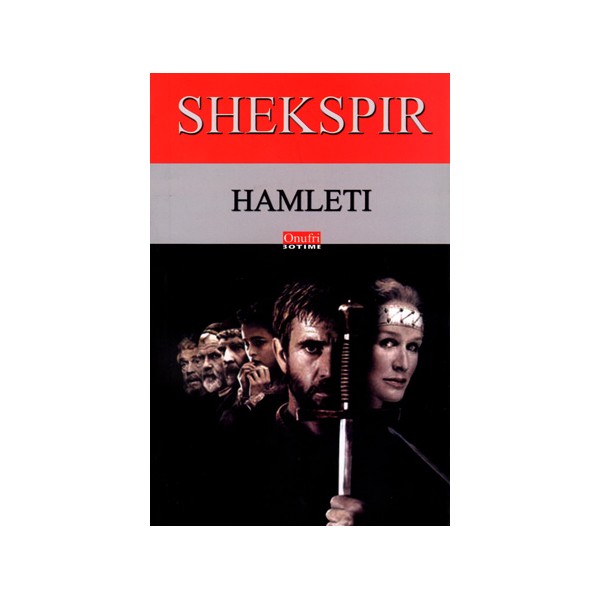 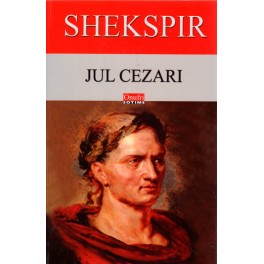 IMAZHE NGA SHEKSPIRI
Ju miq të dashur të dy tok  sundoni dhe rregullojeni shtetin e përcarë…!
Fytyra e kohës së tij !
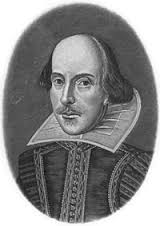 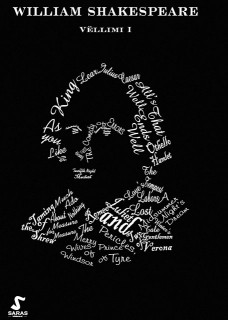 Ese …
Uilliam Shekspir shkrepëima më ndricuese e tragjikomedisë,tingëllima më e ëmbël e pema më e vjetër në letersinë angleze. Ndoshta edhe këto fjalë nuk do të ishin të mjaftueshme për të pasi personazhet që ai I la letersisë  në fytyrat tona  gjejnë përshtatjen ideale… Fjalët duan vepra dhe ai I justifikon këto fjalë me libra 100,200,300 faqesh e  qe nuk mbeten thjesht  në kuadrin e disa librave pa shpirt por të  atyre librave që flasin,ndjejnë,pasqyrojnë. Edhe pas 400 vjetësh këto vepra  vazhdojnë të tërheqin  parreshtur vëmendjen e studuesëve e lexuesëve të shumtë pasi kënaqësia krijuese që të jep me gjithë ndryshimet që sjell koha arrijnë të mbeten aktuale. Por medaljen më të madhe, Shekspirit  ia kanë dhënë vetë lexuesit, të cilët siç dëshmohet, kanë mesuar përmendësh pjesë të tëra të krijimtarisë së tij letrare e sidomos te  Romeo dhe Zhulietes. Dicka është e sigurt këtë gjë e them me siguri:Moti ndryshon e pas një stine me siguri do të vijë tjetra ndërsa në rastin e Shekspirit vështirë se mund të thuhet e njëjta gjë.                                                                                                                                                                                                                      Vështirë se do të ketë një tjetër…
PUNOI:ESUGELA MEJDOLLI
KLASA:XD
PRANOI:Prof.Gerti dallta